Muller’s method
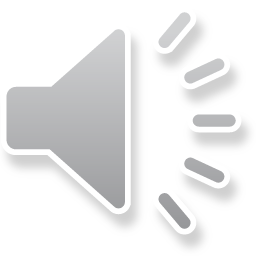 Muller's method
Introduction
In this topic, we will
Introduce the idea of using interpolating quadratics
Look at techniques to minimize error
Shifting to the origin
Using the appropriate quadratic formula
Discuss some of the issues in such an implementation
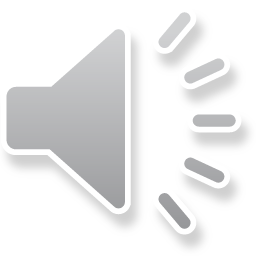 2
Muller's method
Interpolating quadratics
The secant method interpolates two points
How about finding an interpolating polynomial between three points?
f (x)
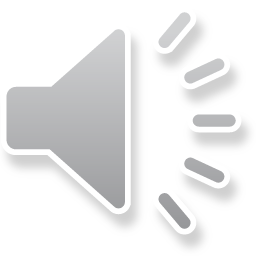 3
Muller's method
Interpolating quadratics
First, rearrange the most recent three approximations so that
                                                              or 

      so that
In this case, we should have
or
If this is not the case, we should revert to the secant method
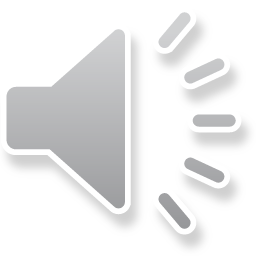 4
Muller's method
Removing bracketing
Recall there are two formulas for calculating the root of a quadratic polynomial ax2 + bx + c



The first is better at finding the larger root in absolute value
The second is better at finding the smaller root in absolute value
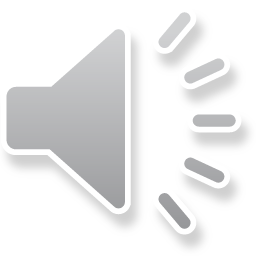 5
Muller's method
Removing bracketing
We could find the interpolating quadratic, but this leads to an unwieldy formula:







Also, which root do we pick: there are two
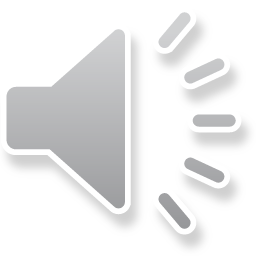 6
Muller's method
Removing bracketing
For example,
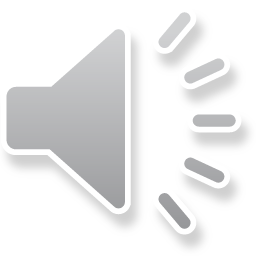 7
Muller's method
Removing bracketing
Strategy: Shift the x-values to the origin by xk:
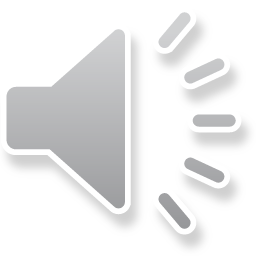 8
Muller's method
Removing bracketing
Now we get a slightly simpler formula:





Also, we now must find the smaller of the two roots

Use                               and choose the sign in the denominator to make the denominator as large as possible
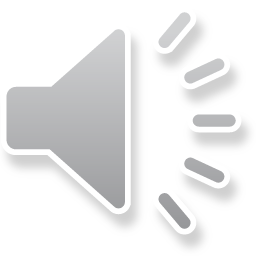 9
Muller's method
Rate of convergence
If h is the error, then the rate of convergence is O(hm)where m is the real root of x3 = x2 + x + 1, so m ≈ 1.8393
Compare this with the secant method with f  ≈ 1.6180
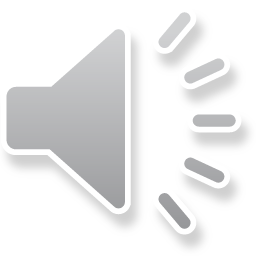 10
Muller's method
Issues
Unlike the secant and Newton’s method:
If the function is real-valued and the points are real,	the root could be complex
This is useful if the polynomial has complex roots
This is less useful if you are trying to find a real root
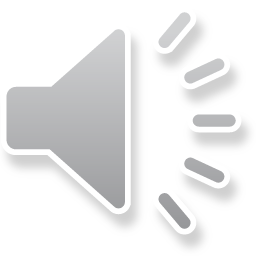 11
Muller's method
Summary
Following this topic, you now
Understand Muller’s method
It uses quadratic interpolating polynomials
Are aware that techniques can be used to reduce error
Shifting to the origin
Understand it may also diverge or result in complex roots,		even if all values are real
Know that Muller’s method is O(hm),	which converges almost as quickly as Newton’s method
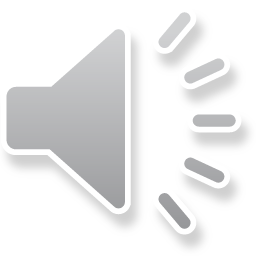 12
Muller's method
References
[1]	 https://en.wikipedia.org/wiki/Muller%27s_method
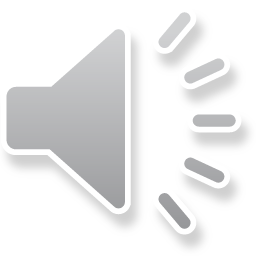 13
Muller's method
Acknowledgments
None so far.
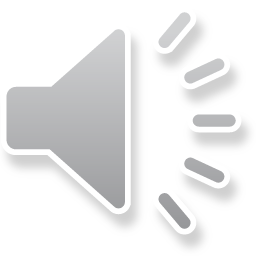 14
Muller's method
Colophon
These slides were prepared using the Cambria typeface. Mathematical equations use Times New Roman, and source code is presented using Consolas.  Mathematical equations are prepared in MathType by Design Science, Inc.
Examples may be formulated and checked using Maple by Maplesoft, Inc.

The photographs of flowers and a monarch butter appearing on the title slide and accenting the top of each other slide were taken at the Royal Botanical Gardens in October of 2017 by Douglas Wilhelm Harder. Please see
https://www.rbg.ca/
for more information.
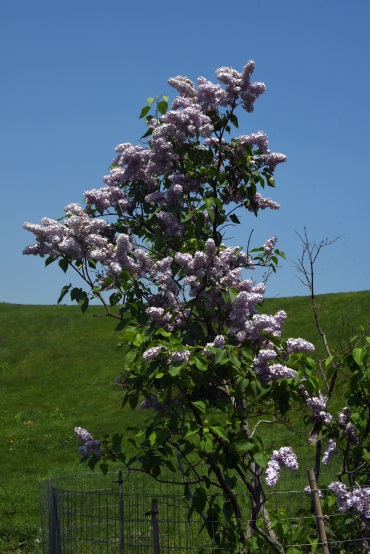 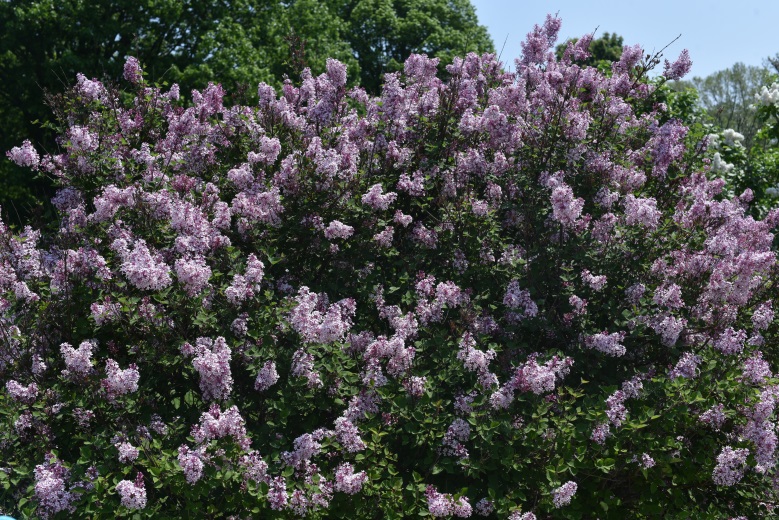 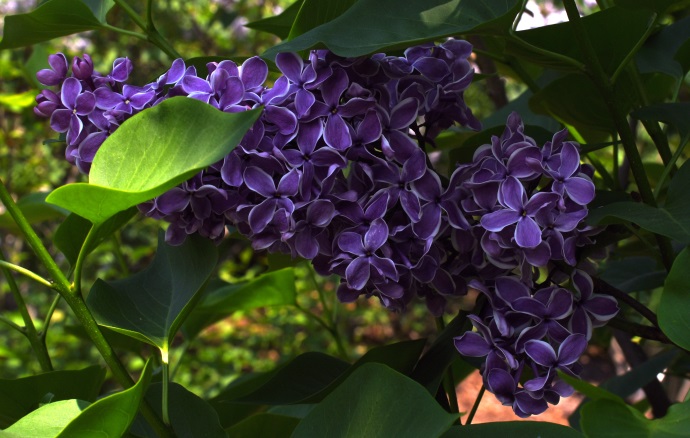 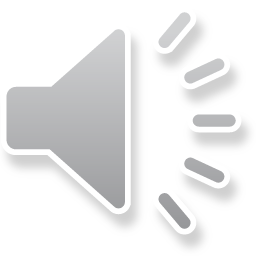 15
Muller's method
Disclaimer
These slides are provided for the ece 204 Numerical methods course taught at the University of Waterloo. The material in it reflects the author’s best judgment in light of the information available to them at the time of preparation. Any reliance on these course slides by any party for any other purpose are the responsibility of such parties. The authors accept no responsibility for damages, if any, suffered by any party as a result of decisions made or actions based on these course slides for any other purpose than that for which it was intended.
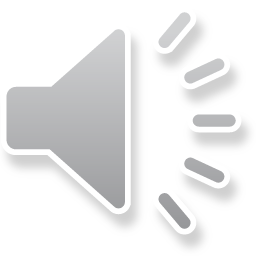 16